Государственное автономное учреждение  дополнительного профессионального образования  «Смоленский областной институт развития образования»
(ГАУ ДПО «СОИРО»)
Актуальные  вопросы  преподавания школьной информатики в условиях реализации ФГОС
Проблемы роста профессионального мастерства педагогов естественнонаучного цикла и региональный опыт реализации требований ФГОС к результатам школьного естественнонаучного образования
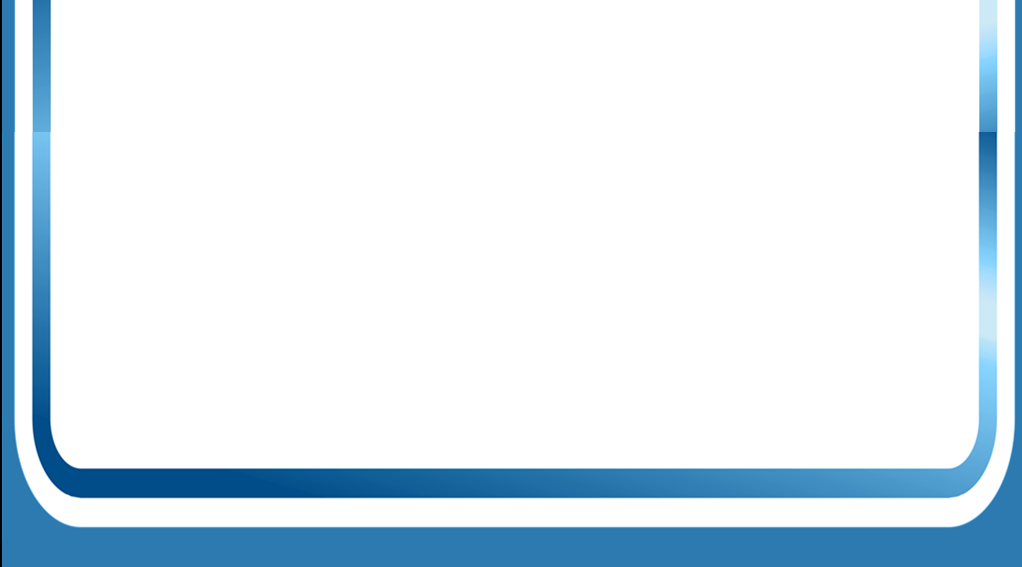 Модераторы:
Иванова Наталья Михайловна, руководитель ОМО, уч. информатики МКОУ «Новодугинская СШ»: shcool_2002@mail.ru      : 8-910-780-04-42
Амельченкова Ольга Евстафьевна,   ст. преподаватель ГАУ ДПО СОИРО: amelchenkovaolga@gmail.com     : 8-910-712-85-51
Соколова Светлана Ивановна, старший преподаватель кафедры методики преподавания предметов ЕМЦ ГАУ ДПО СОИРО
Цель: обсудить актуальные вопросы преподавания школьной информатики в условиях реализации ФГОС
План выступлений:
Особенности преподавания информатики в 2017-2018 уч. году.
Анализ результатов государственной итоговой аттестации по информатике.
Амельченкова Ольга Евстафьевна,
старший преподаватель кафедры методики преподавания предметов естественно-математического цикла, методист отдела экспертизы и мониторинга системы образования ГАУ ДПО СОИРО
Робототехника как одно из перспективных направлений современного IT образования.
Зенчук Ирина Валерьевна, 
учитель высшей квалификационной категории  МБОУ «СШ № 27 им. Э.А. Хиля», г. Смоленск.
Итоговый индивидуальный проект. Примерная тематика индивидуальных итоговых проектов  по информатике.
Иванова Наталья Михайловна, 
руководитель ОМО  учителей информатики, учитель высшей квалификационной категории МКОУ «Новодугинская СШ»
Министерством образования и науки Российской Федерации
утверждены изменения в Федеральном перечне учебников, рекомендуемых к использованию при реализации обязательной части основных образовательных программ (май-июль 2017)
Приказ от 05 июля 2017 № 629 
О внесении изменений в федеральный перечень учебников, рекомендуемых к использованию при реализации имеющих государственную аккредитацию образовательных программ начального общего, основного общего, среднего общего образования, утвержденный приказом Министерства образования и науки Российской Федерации от 31 марта июля 2014 г. № 253
Приказ от 08 июня 2017 № 535 
О внесении изменений в Федеральный перечень учебников. На основании приказа от 08.06.2017 № 535 и от 20.06.2017 № 581 Министерством образования и науки РФ утверждены изменения в Федеральном перечне учебников, рекомендуемых к использованию при реализации обязательной части основных образовательных программ.
Приказ от 20 июня 2017 № 581 
О внесении изменений в Федеральный перечень учебников. Включены новые учебники в подраздел «Начальное общее образование» и «Основное общее образование» (Приказ от 08.06.2017 № 535), предназначенные для детей с ограниченными возможностями здоровья. Также появились новые учебники по технологии в 5 классе для детей с ОВЗ и астрономии в 10–11 классе (Приказ от 20.06.2017 № 581)
Приказ от 29 мая 2017 № 471 
О внесении изменений в Порядок формирования федерального перечня учебников, рекомендуемых к использованию при реализации имеющих государственную аккредитацию образовательных программ начального общего, основного общего, среднего общего образования, утвержденный приказом Министерства образования и науки Российской Федерации от 16 июля 2016 г. № 87
Информатика в школе
СРЕДНЯЯ школа
ОСНОВНАЯ школа
Начальная школа
5-6 классы.
Пропедевтика.
По решению ОО.
Формирование ИКТ компетентности (ФГОС). 
Обязательно
Формирование ИКТ компетентности (ФГОС).
Обязательно.
2-4 класс.
Информатика. 
По решению ОО.
5-9 классы.
Информатика (ФГОС ООО).
По решению ОО.
Формирование ИКТ-компетентности (ФГОС).
Обязательно
3-4 класс.
В рамках предметов Математика, Технология. 
По решению ОО.
7-9 классы.
Информатика (ФГОС ООО).
Обязательно.
10 класс.
Информатика (ФГОС).
Базовый, углубленный –  по решению ОО.
Внеурочная деятельность.
Обязательно.
Внеурочная деятельность.
Обязательно.
10-11 класс.
Информатика и ИКТ (ФК ГОС).
Базовый – обязательно.
Профильный – по решению ОО.
Элективные курсы.
По решению ОО.
Проектная деятельность (ФГОС).
Обязательно.
Элективы.
По решению ОО.
Факультативы.
По решению ОО.
Особенности содержания школьной информатики (ФГОС)
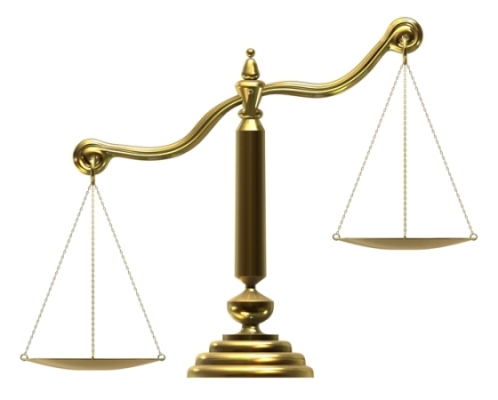 Практические аспекты
Теоретические аспекты
Из курса «уходят» технологии обработки текстовой, графической, мультимедийной информации;
В курсе остаются электронные таблицы и коммуникационные технологии
Усиливается фундаментальная составляющаяся курса, преимущественно, за счет изучения алгоритмизации
5
Использование результатов оценочных процедур:
ЕГЭ
Установление уровня подготовленности обучающихся к профессиональному обучению 
Повышение квалификации и совершенствования преподавания предметов
ОГЭ
Профессиональная ориентация школьников
Повышение квалификации и совершенствования преподавания предметов
НИКО
Совершенствование ФГОС
Совершенствование УМК
ВПР
Совершенствование ФГОС, УМК
Планирование контрольно-надзорной деятельности
Корректировка образовательного процесса
Исследование профессиональных компетенций учителей
Повышение квалификации педагогов
6
Центральная роль учителя в повышении качества образования
Исследование компетенций учителей
Качество образования
Образовательные достижения обучающихся
ГИА
Учитель
НИКО/ВПР
Международные исследования
Региональные институты повышения квалификации работников образования
Анкета
7
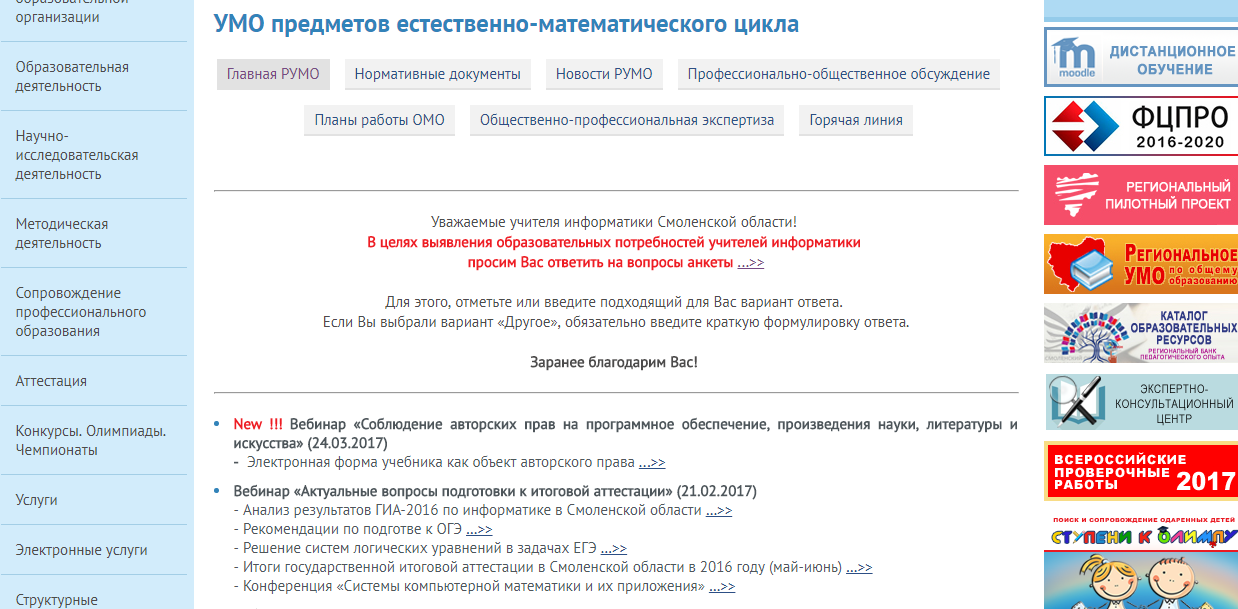 8
Краткий анализ ГИА-2017 по информатике
9
Краткий анализ ГИА-2017 по информатике
10
% выполнения заданий ЕгЭ
11
% выполнения заданий ОгЭ
12
Направления деятельности учителядля успешности учащихся на ГИА
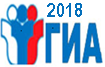 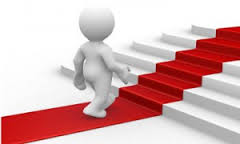 Методическая работа
Работа с учащимися
Работа с родителями
13
[Speaker Notes: Система работы учителя информатикипо подготовке учащихся к ГИА]
Государственное автономное учреждение  дополнительного профессионального образования  «Смоленский областной институт развития образования»
(ГАУ ДПО «СОИРО»)
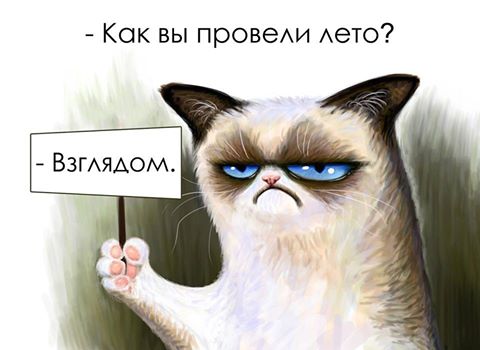 СПАСИБО ЗА ВНИМАНИЕ!
Проблемы роста профессионального мастерства педагогов естественнонаучного цикла и региональный опыт реализации требований ФГОС к результатам школьного естественнонаучного образования
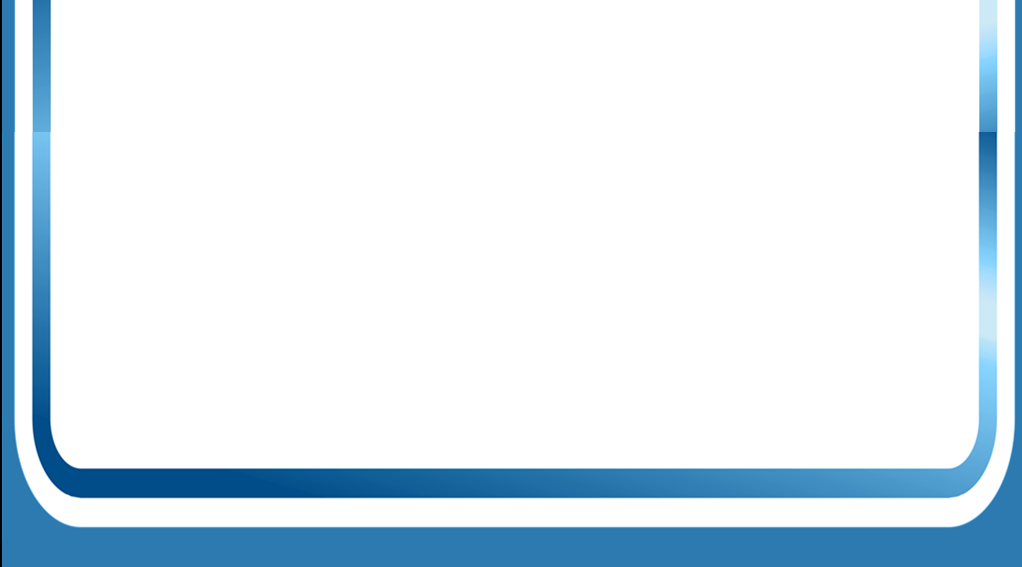 Модераторы:
Иванова Наталья Михайловна, руководитель ОМО, уч. информатики МКОУ «Новодугинская СШ»: shcool_2002@mail.ru      : 8-910-780-04-42
Амельченкова Ольга Евстафьевна,   ст. преподаватель ГАУ ДПО СОИРО: amelchenkovaolga@gmail.com     : 8-910-712-85-51
Соколова Светлана Ивановна, старший преподаватель кафедры методики преподавания предметов ЕМЦ ГАУ ДПО СОИРО